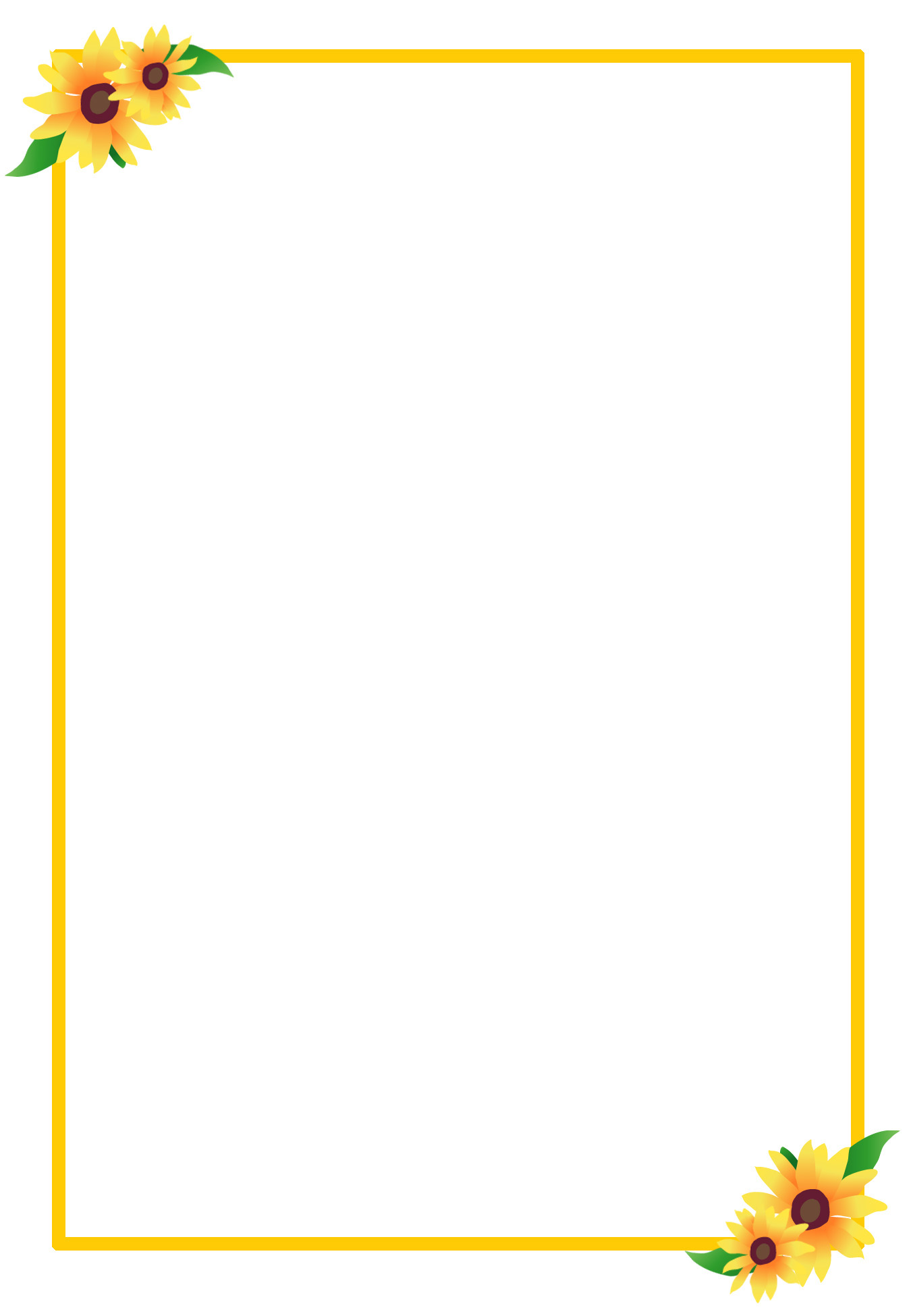 MÔN VẬT LÍ 9
TIẾT 29: BÀI 27 - 28: 
  LỰC ĐIỆN TỪ
ĐỘNG CƠ ĐIỆN
Lực từ là gì?
Dòng điện chạy qua dây dẫn thẳng hay dây dẫn có hình dạng bất kì đều gây ra tác dụng lực lên kim nam châm đặt gần nó, lực này gọi là Lực từ.
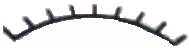 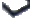 So sánh lực từ và lực điện từ?
LỰC TỪ
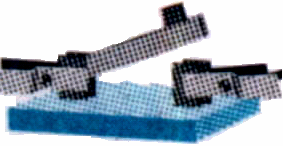 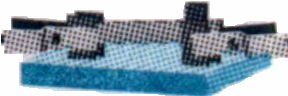 A
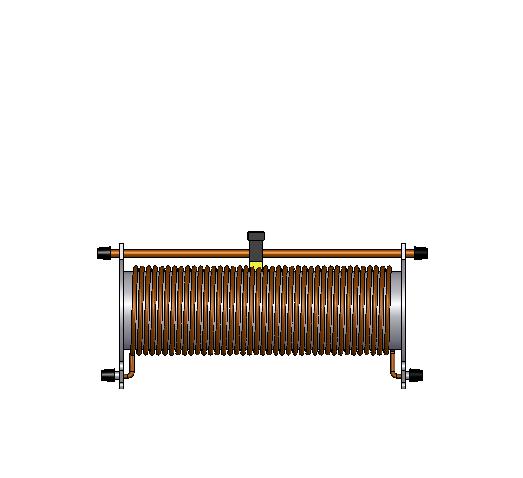 I. TÁC DỤNG CỦA TỪ TRƯỜNG LÊN DÂY DẪN CÓ DÒNG ĐIỆN
1.Thí nghiệm
Mắc mạch điện như hình dưới đây. Đoạn dây dẫn thẳng AB nằm trong từ trường của nam châm
B
N
A
S
A
+
K
Đóng công tắc  K : Quan sát xem có hiện tượng gì xảy ra với đoạn dây AB.
Chứng tỏ đoạn dây AB chịu tác dụng của một lực nào đó.
Hiện tượng đó chứng tỏ điều gì?
B
N
A
S
A
+
K
2. Kết luận: Từ trường tác dụng lực lên đoạn dây dẫn AB có dòng điện chạy qua đặt trong từ trường. Lực đó gọi là lực điện từ
Lực đó gọi là lực điện từ
B
N
A
S
A
+
K
II. CHIỀU CỦA LỰC ĐIỆN TỪ - QUY TẮC BÀN TAY TRÁI
1. Chiều của lực điện từ phụ thuộc vào những yếu tố nào?
Thí nghiệm
Làm lại thí nghiệm trên. Quan sát chuyển động của dây dẫn AB và cho biết:
Đổi chiều dòng điện chạy qua dây dẫn AB
Giữ nguyên chiều dòng điện, đổi chiều đường sức từ
Đổi chiều dòng điện chạy qua dây dẫn AB
Chóng ta theo dâi chËm tõng b­ước, chó ý chiÒu chuyÓn ®éng cña ®o¹n d©y AB
B
S
A
N
A
+
-
K
8
Đổi chiều dòng điện chạy qua dây dẫn AB
B
S
A
N
A
+
-
K
9
A
A
B
B
+
+
-
-
O
O
3
3
A
A
-
-
+
+
S
N
N
S
Đổi chiều dòng điện chạy qua dây dẫn AB
: chiều lực điện từ thay đổi.
Giữ nguyên chiều dòng điện, đổi chiều đường sức từ
: chiều lực điện từ thay đổi
Kết luận: Chiều của lực điện từ tác dụng lên dây dẫn AB phụ thuộc vào chiều dòng điện chạy trong dây dẫn và chiều đường sức từ.
Qua 2 TN em h·y rót ra kÕt luËn?
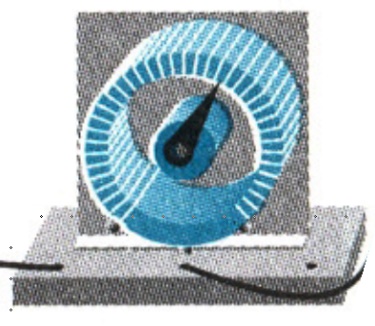 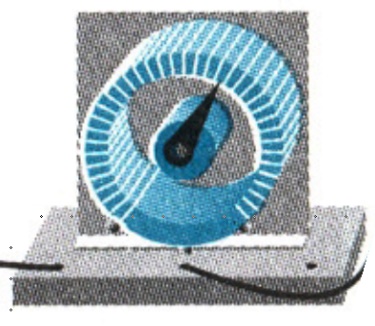 10
Lực điện từ kí hiệu là: F
Véc tơ lực điện từ là: F
Đơn vị của lực là: N (niu tơn)
Ii. ChiÒu cña lùc ®iÖn tõ. Quy t¾c bµn tay tr¸i
1. ChiÒu cña lùc ®iÖn tõ phô thuéc vµo yÕu tè nµo?
2. Quy t¾c bµn tay tr¸i
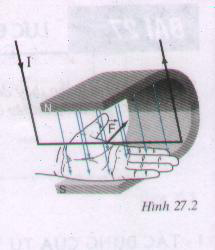 BiÕt chiÒu dßng ®iÖn ch¹y qua ®o¹n  d©y dÉn th¼ng vµ chiÒu ®­ường søc tõ.
Quy t¾c bµn tay tr¸i gióp ta x¸c ®Þnh ®­ưîc chiÒu cña lùc ®iÖn tõ t¸c dông lªn d©y dÉn.
Quy t¾c bµn tay tr¸i:
§Æt bµn tay tr¸i sao cho c¸c ®­ưêng søc tõ 
h­ướng vµo lßng bµn tay.
ChiÒu tõ cæ tay ®Õn ngãn tay gi÷a h­ưíng theo chiÒu dßng ®iÖn.
Th× ngãn tay c¸i cho·i ra 900 chØ chiÒu cña lùc ®iÖn tõ.
A
A
B
B
+      -
K
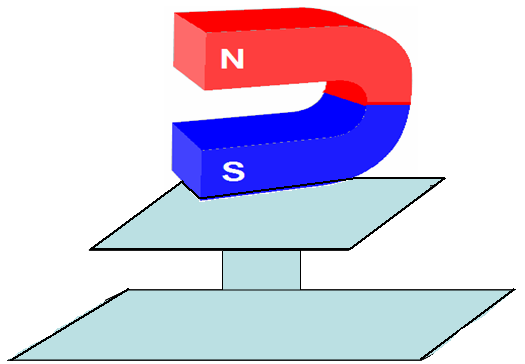 -
+
3
2
1
4
0
A
GHI NHỚ
TIẾT 29: LỰC ĐIỆN TỪ
I. T¸c dông cña tõ trƯ­êng lªn d©y dÉn cã dßng ®iÖn
1. ThÝ nghiÖm
2. KÕt luËn
Tõ trư­êng t¸c dông lùc lªn ®o¹n d©y dÉn AB cã dßng ®iÖn ch¹y qua ®Æt trong tõ tr­ưêng. Lùc ®ã gäi lµ lùc ®iÖn tõ
  Ii. ChiÒu cña lùc ®iÖn tõ. Quy t¾c bµn tay tr¸i
1. ChiÒu cña lùc ®iÖn tõ phô thuéc vµo yÕu tè nµo?
 a. ThÝ nghiÖm
b. KÕt luËn: ChiÒu cña lùc ®iÖn tõ t¸c dông lªn d©y dÉn AB phô thuéc vµo chiÒu dßng ®iÖn ch¹y trong d©y dÉn vµ chiÒu ®­ưêng søc tõ.
2. Qui tắc bàn tay trái
- Đặt bàn tay trái sao cho các đường sức từ hướng vào lòng bàn tay chiều từ cổ tay đến ngón tay giữa hướng theo chiều dòng điện thì ngón tay cái choãi ra một góc 900 chỉ chiều của lực điện từ.
14
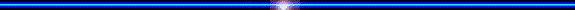 III. VẬN DỤNG
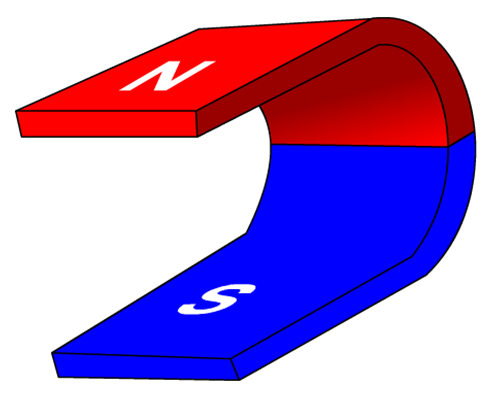 A
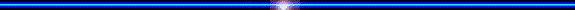 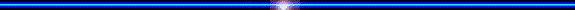 B
F
C2. Áp dụng quy tắc bàn tay trái, xác định chiều dòng điện chạy qua đoạn dây dẫn AB trong hình 27.3
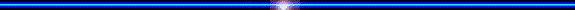 C3. Xác định chiều đường sức từ của Nam châm trên hình 27.4
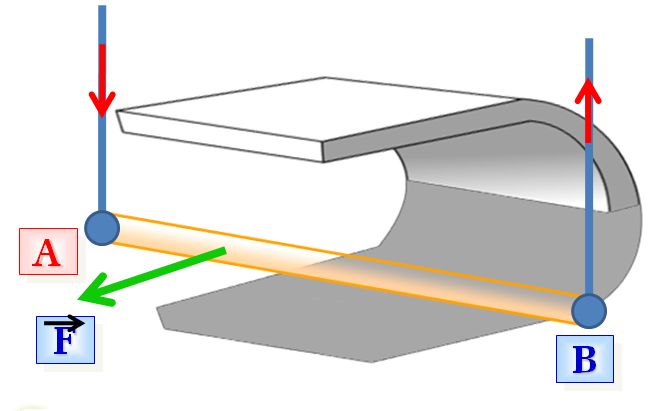 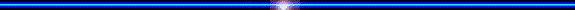 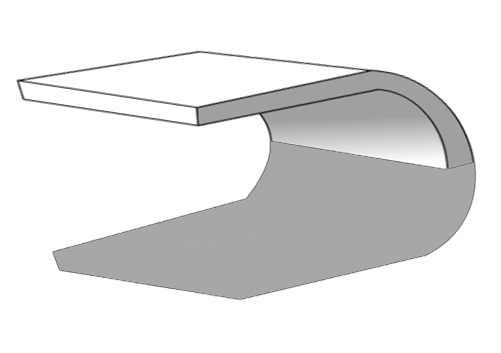 A
F
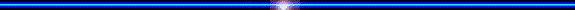 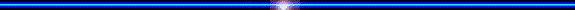 B
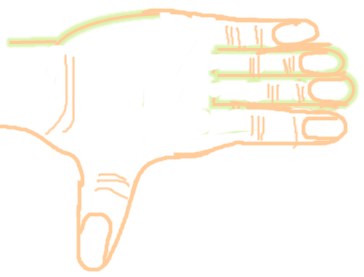 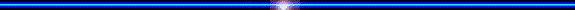 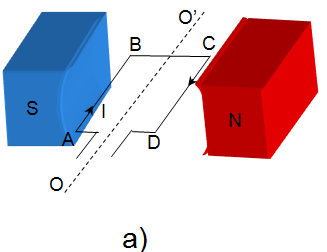 C4:  Biểu diễn lực điện từ tác dụng lên các đoạn AB , CD của khung dây dẫn có dòng điện chạy qua trong hình 27.5a, b , c. Các cặp lực điện từ tác dụng lên AB và CD trong mỗi trường hợp có tác dụng gì đối với khung dây?
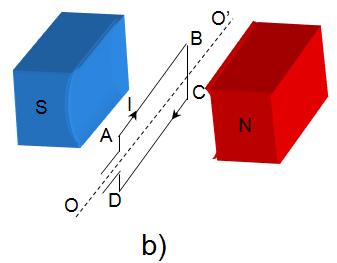 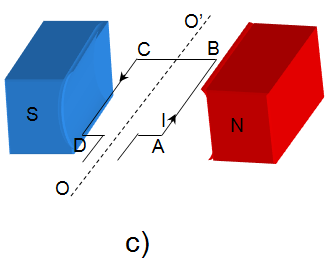 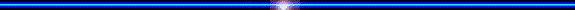 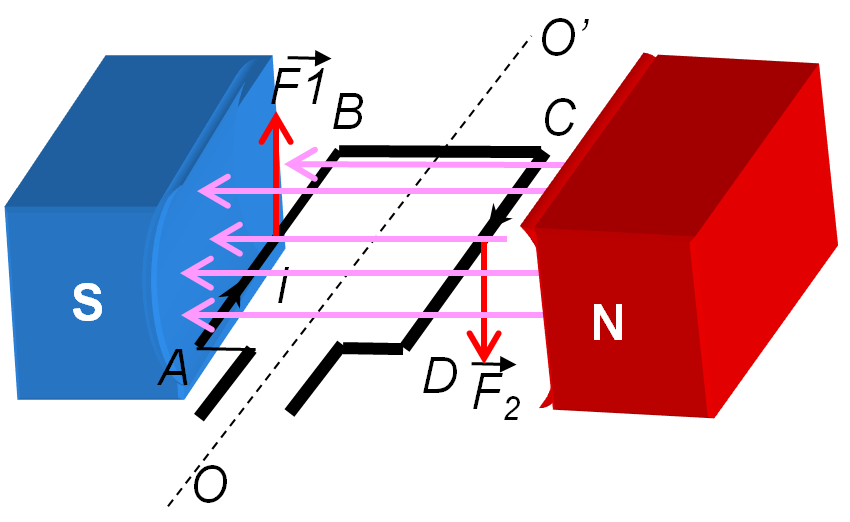 B
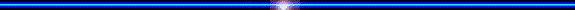 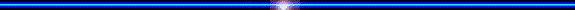 A
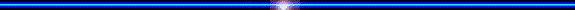 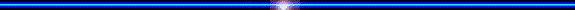 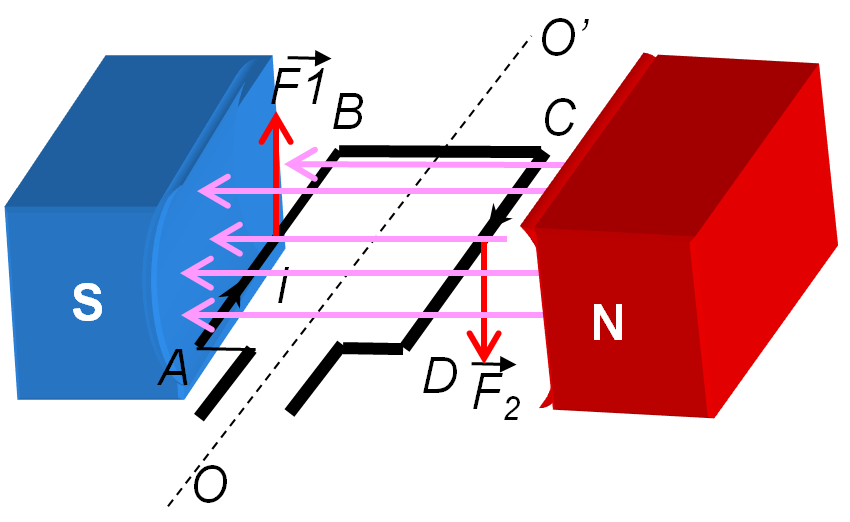 C
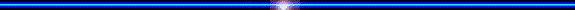 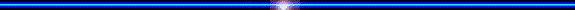 D
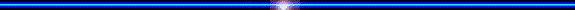 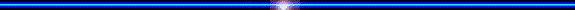 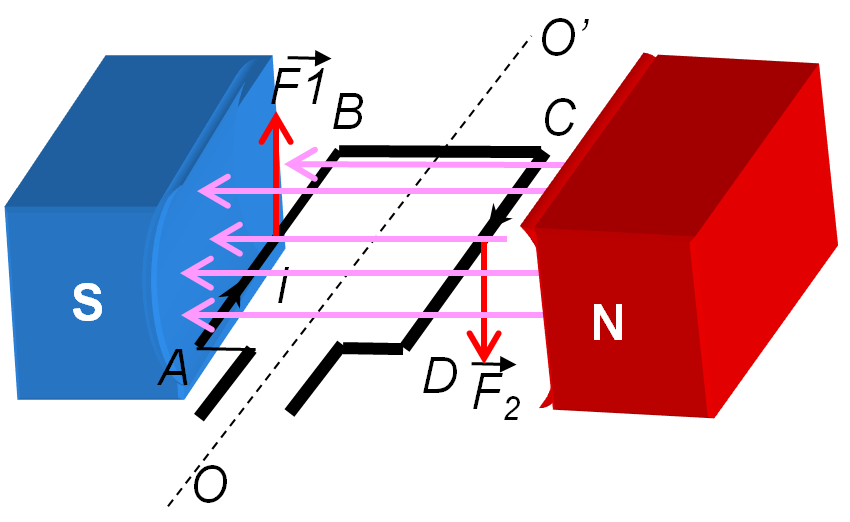 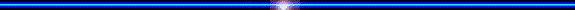 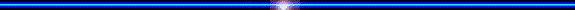 Hình a : Cặp lực từ F1 F2 , tác dụng lên AB và CD làm cho khung dây  quay theo chiều kim đồng hồ .
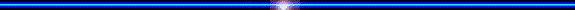 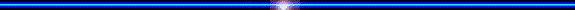 Hình b : Cặp lực từ F1 F2 , tác dụng lên AB và CD làm cho khung dây dãn ra .
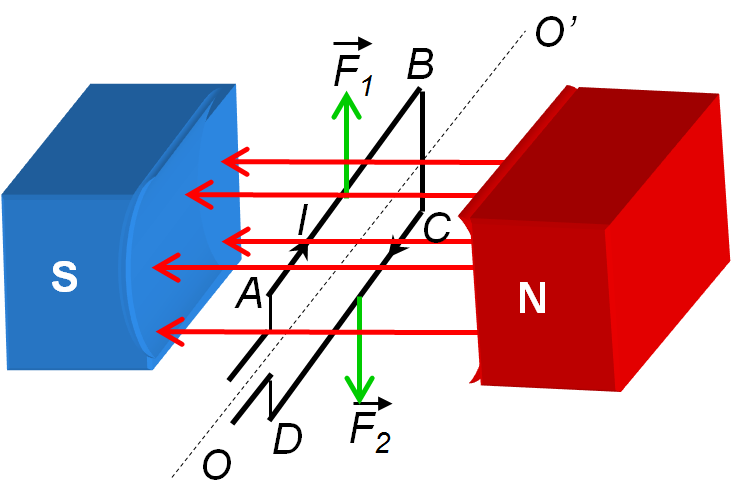 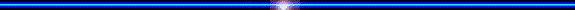 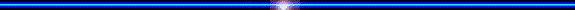 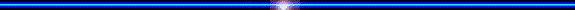 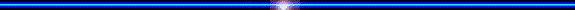 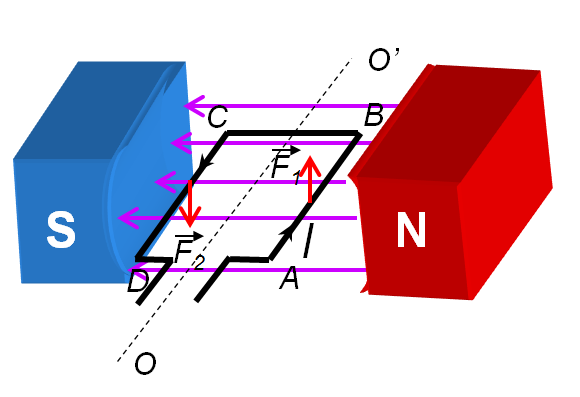 B
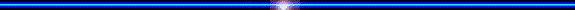 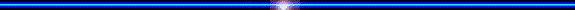 A
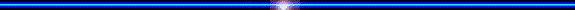 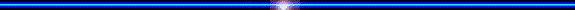 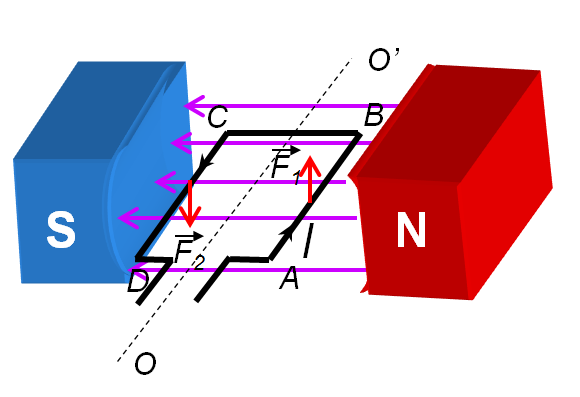 C
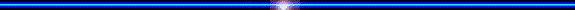 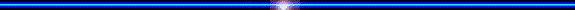 D
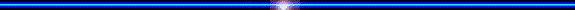 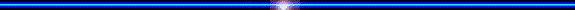 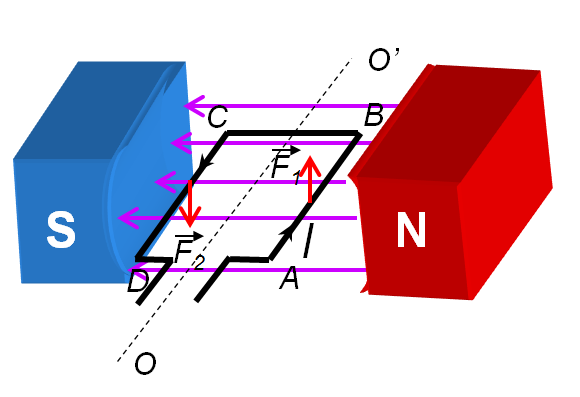 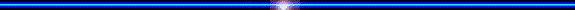 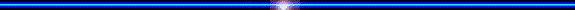 Hình c : Cặp lực từ F1 F2  , tác dụng lên AB và CD làm cho khung dây quay ngược chiều kim đồng hồ .
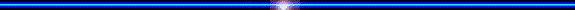 HƯỚNG DẪN HỌC Ở NHÀ̀
1.Học thuộc phần ghi nhớ.
 Đọc phần: “ Có thể em chưa biết”
 Bài tập:  27.1; 27.2; 27.3; 27.4; 27.5 SBT. Trang 33-34
 Đọc trước bài: Động cơ điện một chiều
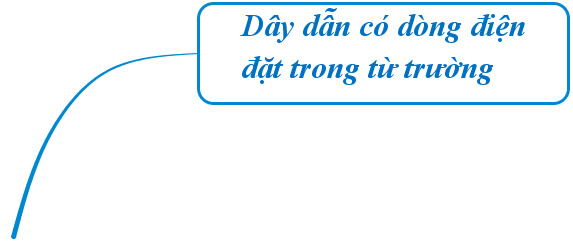 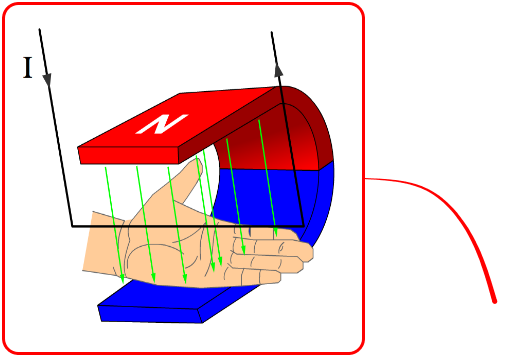 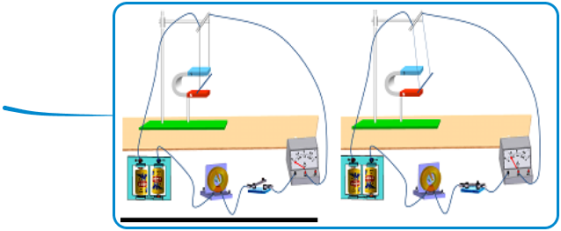 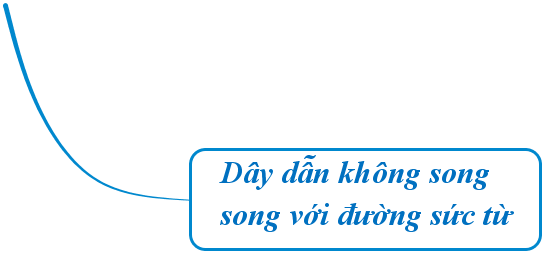 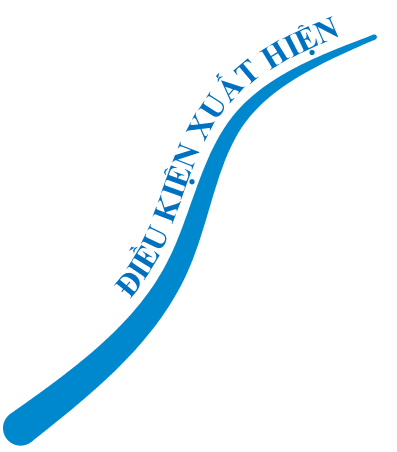 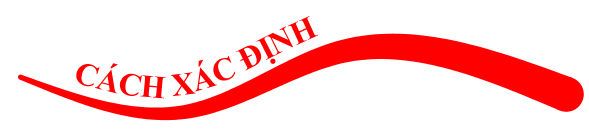 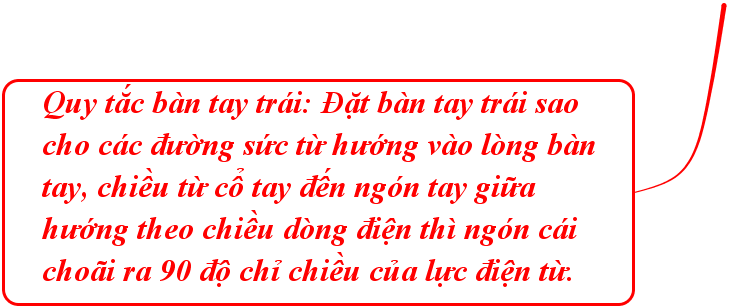 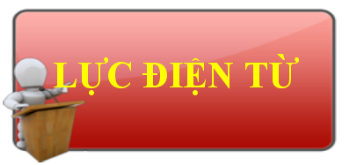 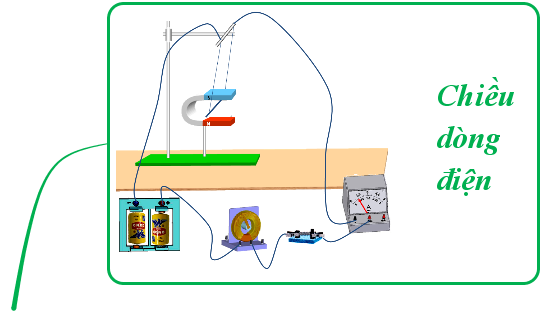 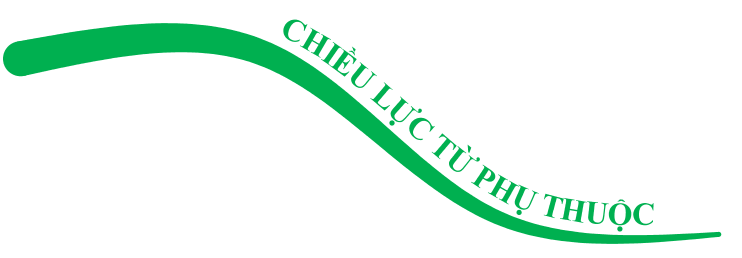 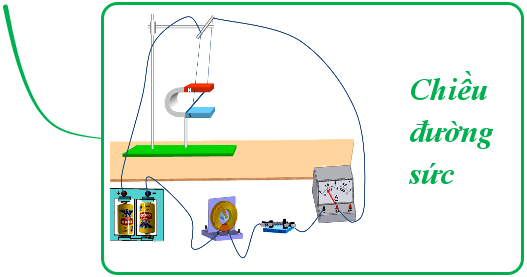 Bài tập:Hình nào mô tả đúng chiều đường sức từ (hoặc cực) của nam châm trên hình ?
+
-
I
+
-
I
A
N
B
A
I
B
S
+
+
-
I
-
I
S
S
A
I
A
I
B
B
F
F
F
F
N
N
Hình c
Hình a
Hình b
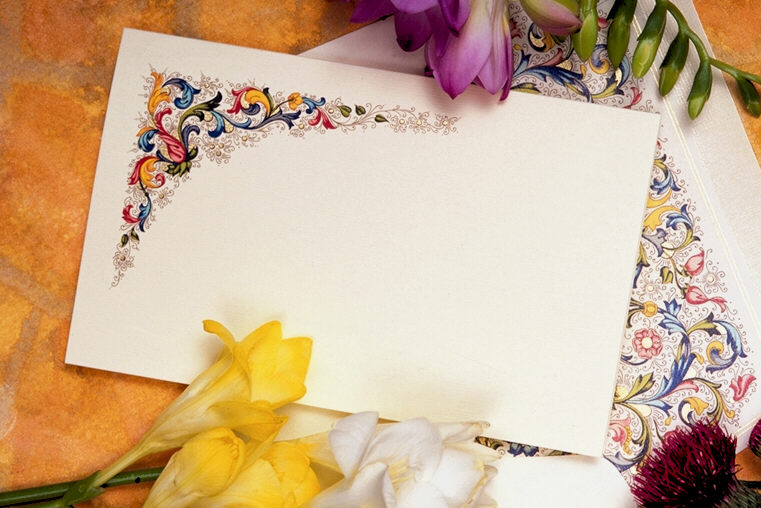 BÀI HỌC KẾT THÚC
H·y so s¸nh lùc tõ vµ lùc ®iÖn tõ?
30